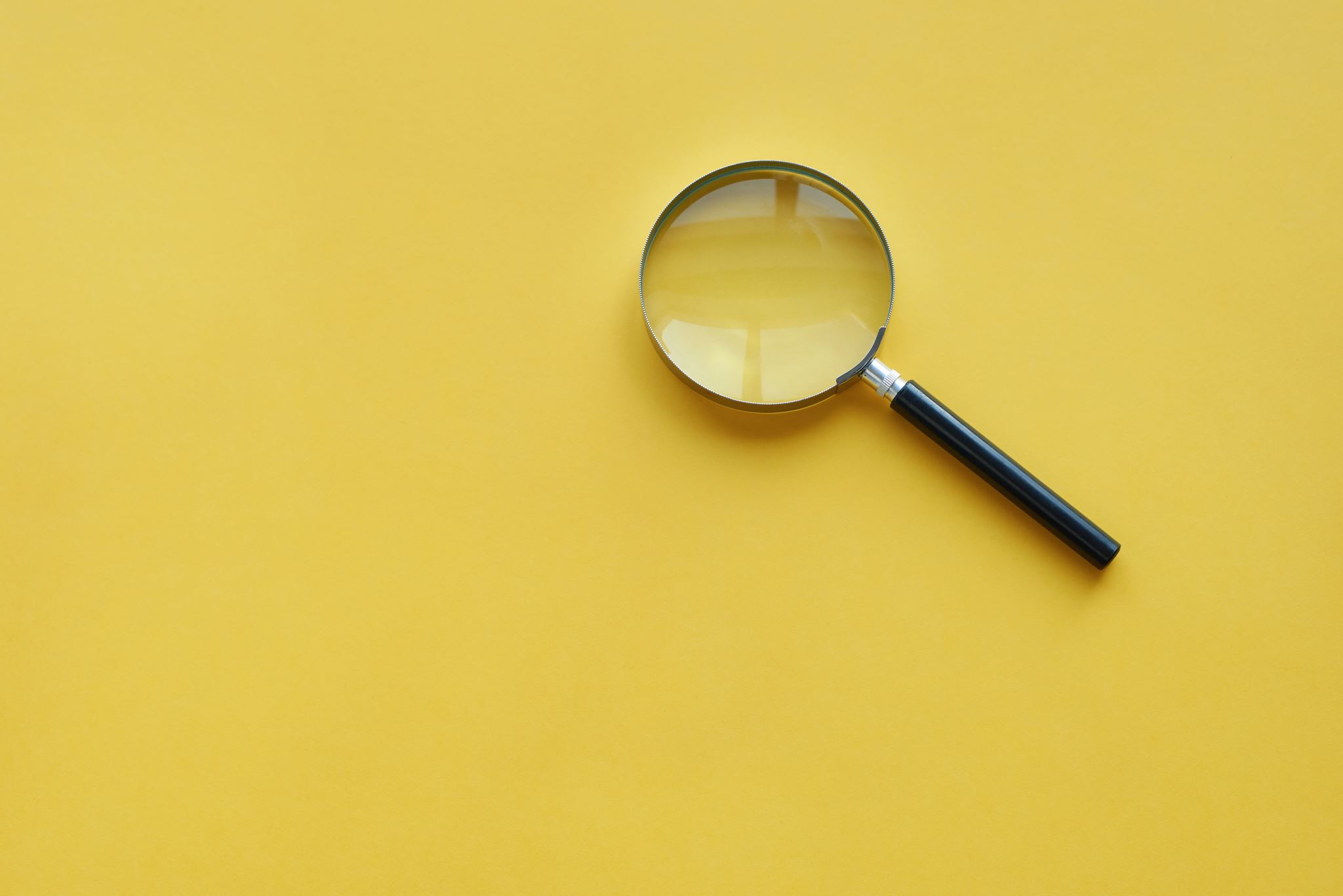 DO’S AND DON’TS FOR EFFECTIVE INVESTIGATIONS
KARI HANSON
SOUND WORKPLACE INVESTIGATIONS, LLC
[Speaker Notes: Talk a little about my experience.]
TODAY’S GOALS
[Speaker Notes: We have a lot to cover. If we run out of time please feel free to email me with your questions: kari@soundwpinvestigations.com]
STEP 1 – WHY INVESTIGATE?
DO: REMEMBER THESE THREE THINGS
DO: KNOW WHAT YOU’RE INVESTIGATING
Specific incident or complaint?
Climate assessment—multiple issues or complainants?
Possible discrimination based on a protected class?
Are interim measures needed?
AND: Is an investigation necessary?
[Speaker Notes: Talk about need for intake interview; example of person who claims discrimination but has no evidence.
Are there facts in dispute?
If not, is there another way to address the issue –i.e., mediation/facilitation/training, etc.
Be sure HR and management have talked about these issues and are on the same page]
DO: MAKE A PLAN
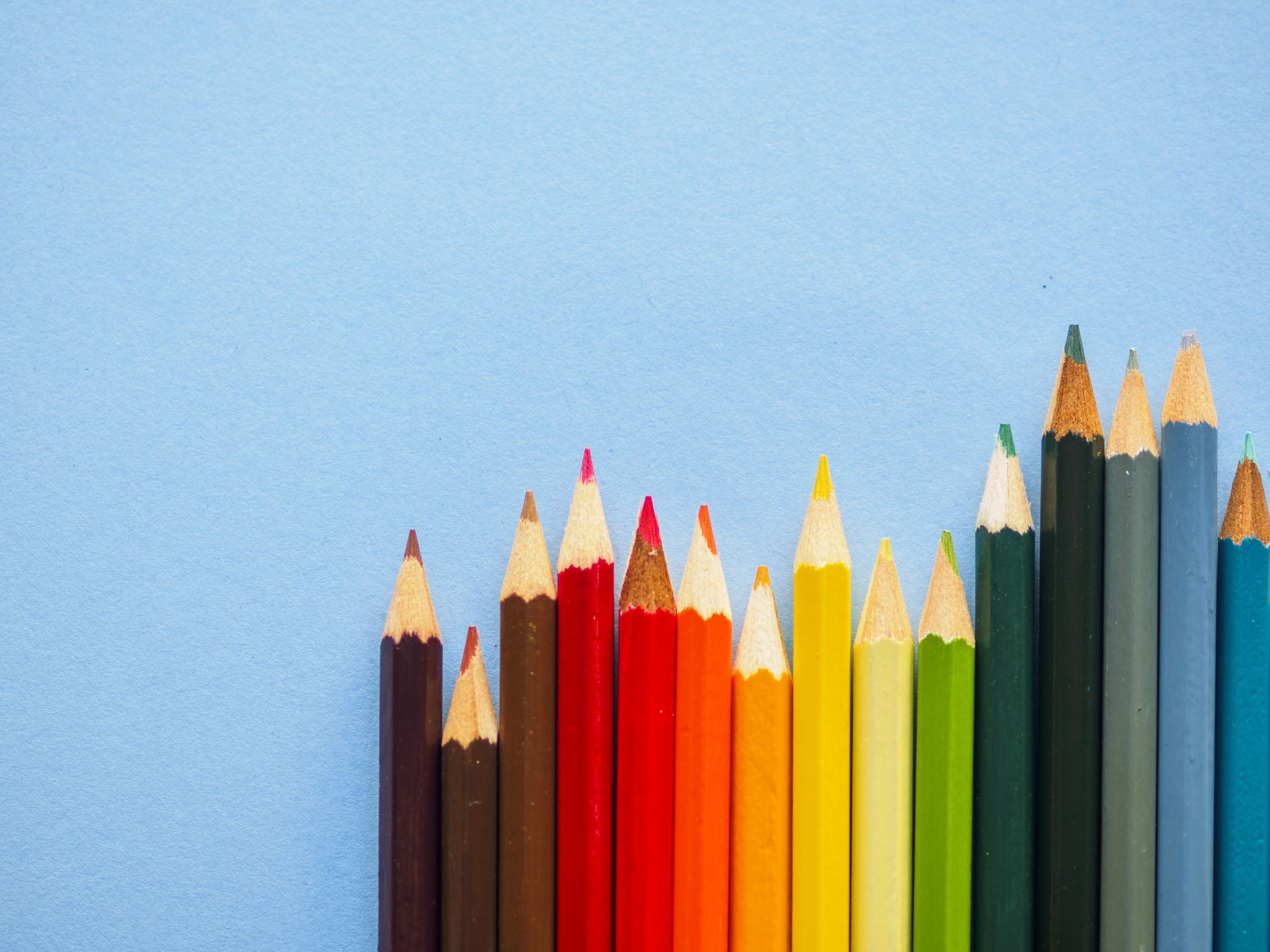 [Speaker Notes: Be sure there is agreement between the investigator, HR and management on exactly what issue or incident is being investigated.  This seems especially important since investigations tend to have scope creep when complainants or other witnesses start raising additional issues or incidents.
Also, explain why management might be inclined to request that the report include recommendations for action or next steps, but investigators should avoid providing those recommendations.]
INVESTIGATION PLANNING
[Speaker Notes: Organize documents; keep track of where they came from 
Timeline – can be especially important in retaliation cases
Activity log—documentation is very important, to show you were prompt. Document any unforeseen delays and the reasons.
Be aware of any time constraints in policy or CBA]
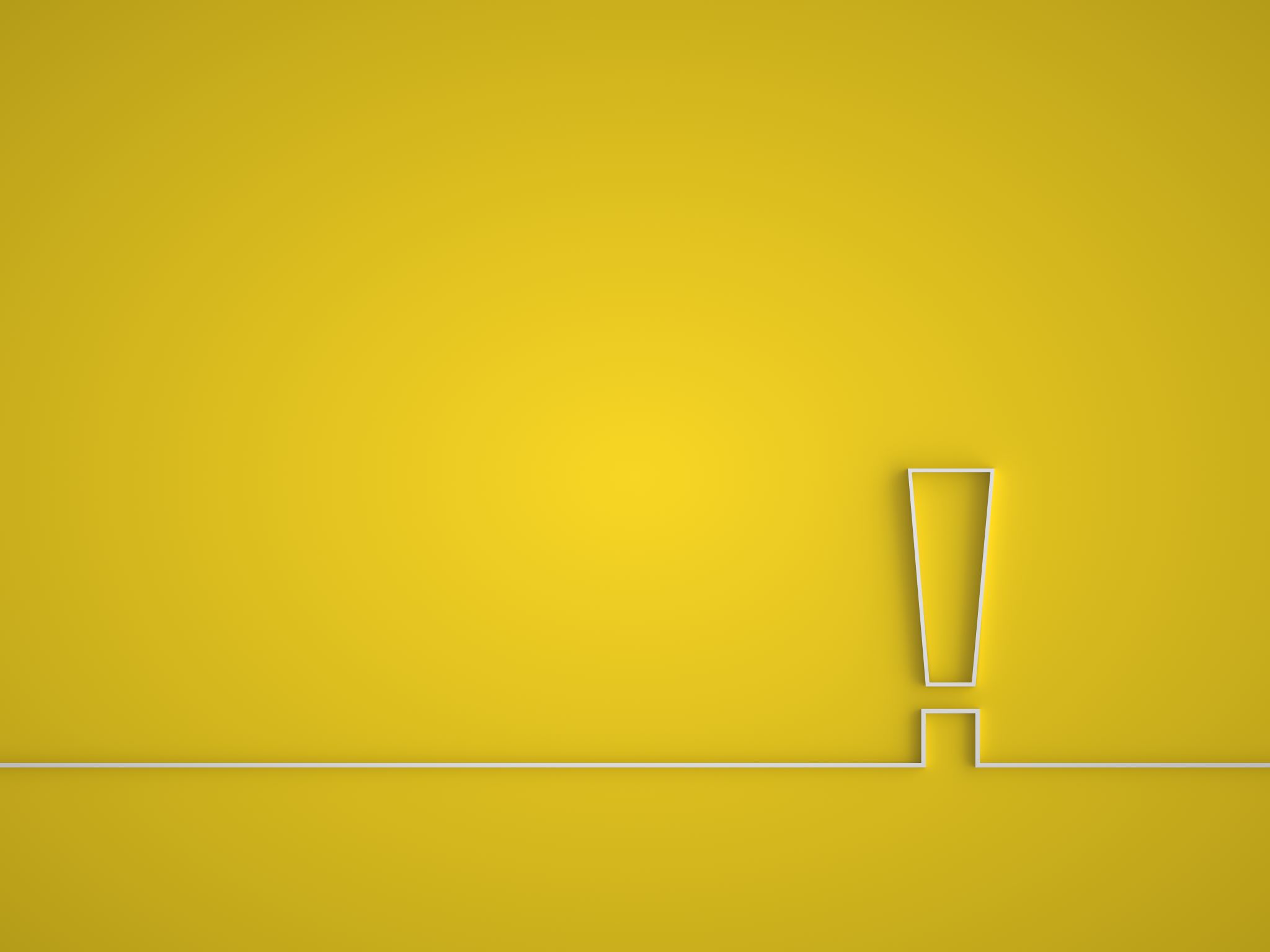 INVESTIGATION PLANNING :
Do: 
   ► Consider how and what to communicate to witnesses
   ► Determine where and how interviews will occur.
Don’t: 
   ► Provide details to witnesses about the subject matter of the investigation.
[Speaker Notes: Discuss sequencing
Who will attend? Representation issues

Address whether interviews are recorded.]
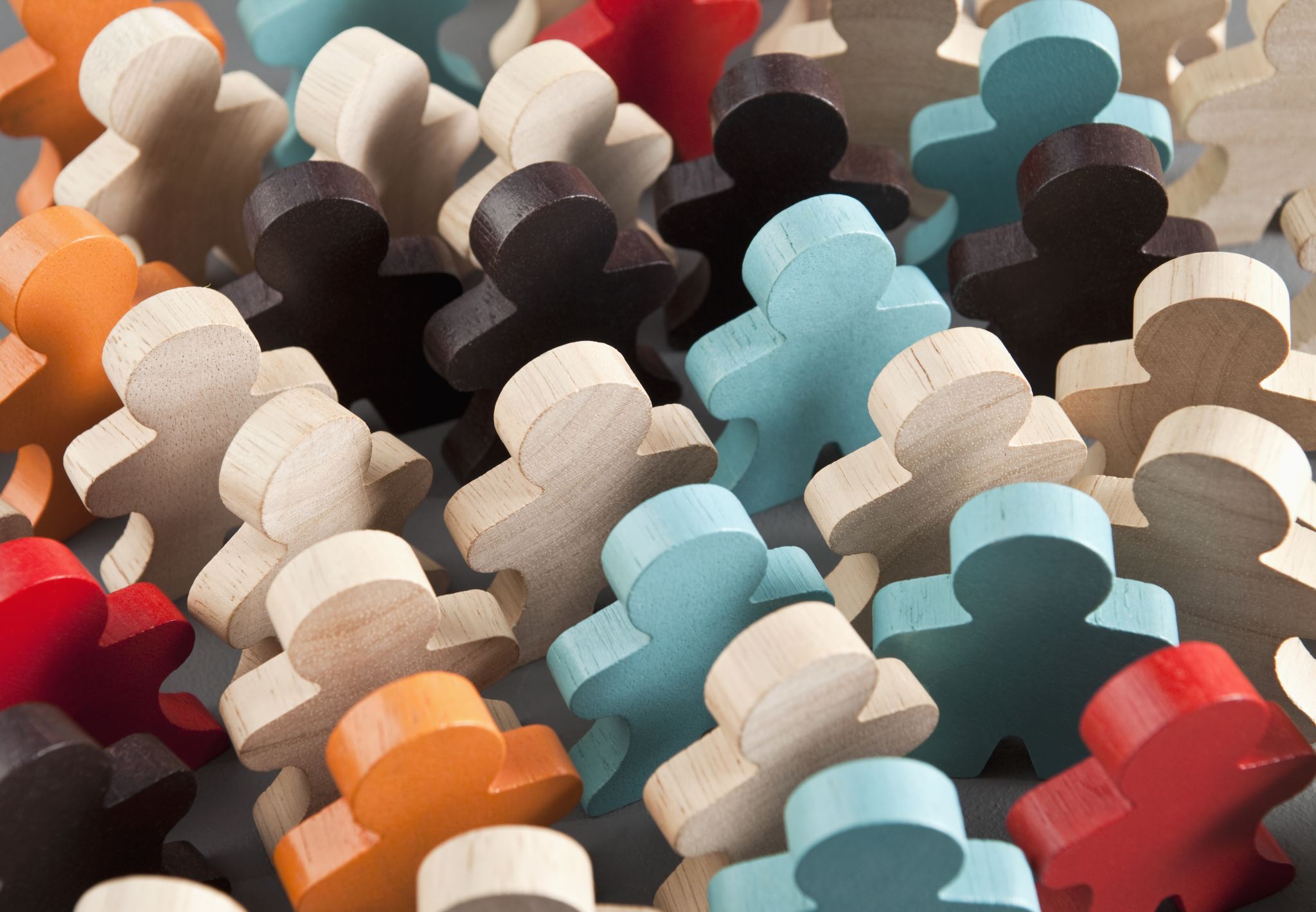 INTERVIEWING – DO:
➤ Establish rapport
➤ Explain process and why they are there
➤ Emphasize you are neutral
[Speaker Notes: Greet; explain; rapport and rules; memory (GERM)
Confidentiality issues – do not promise witness because name will be in report ; ask or direct them not to discuss in workplace
Discuss checklist; retaliation
Who is present? Ask if remote; be aware of union rep. rights; may want to allow support person even if not required]
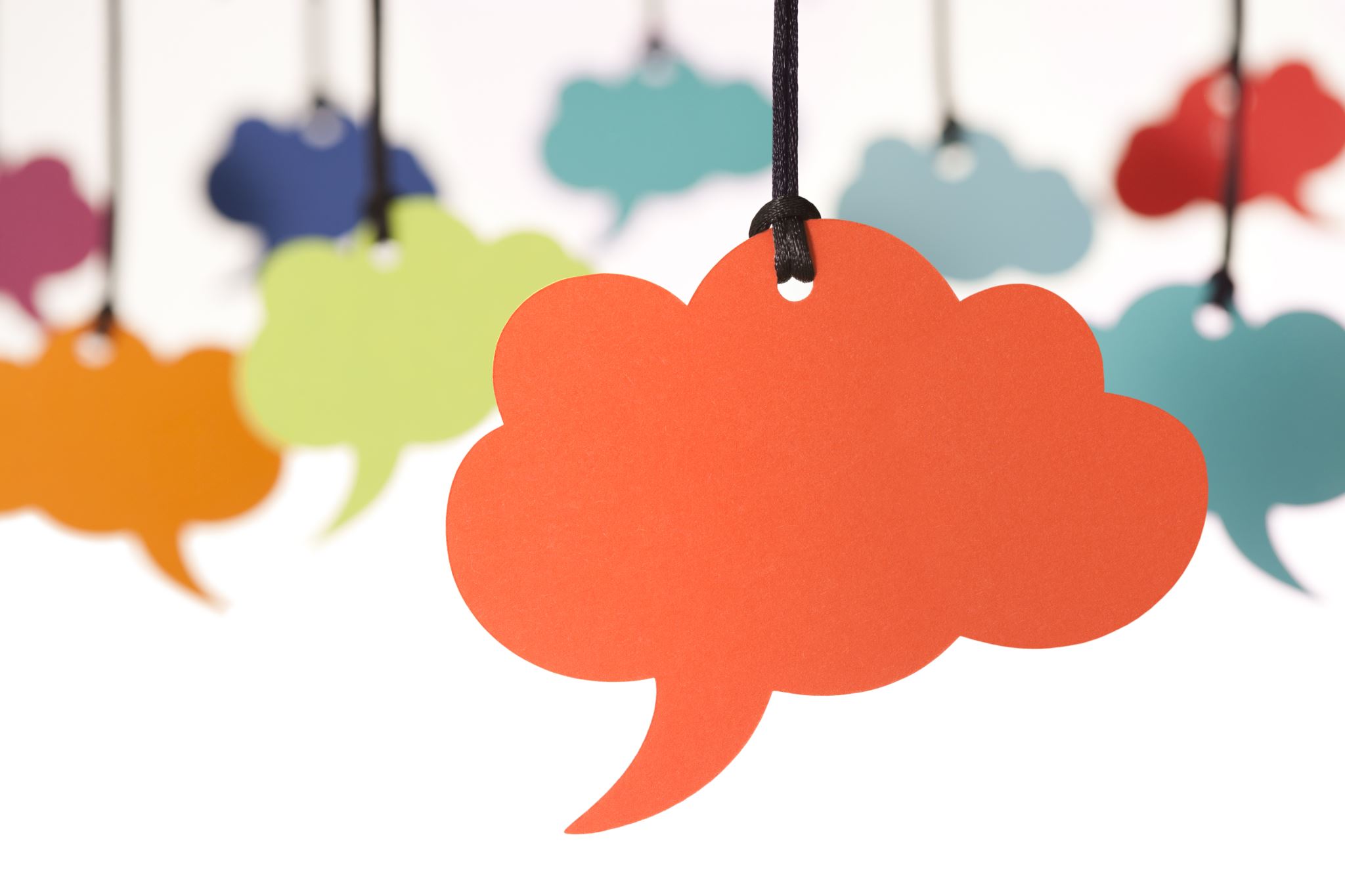 INTERVIEWING
Don’t:
   ➤ Use a script; try an outline instead
   ➤ Rely too much on demeanor
Do:
   ➤ Ask more (mostly open-ended) questions
   ➤ Remember that silence can sometimes be useful
[Speaker Notes: Memory issues: “did it happen or do you not recall?” 
“tell me how you know that”
If unsure, ask for % of how confident they are
Did they make notes?
“Can you tell me more about that…”

Did they tell anyone else?
Talk about how to develop a thorough list/outline of questions.]
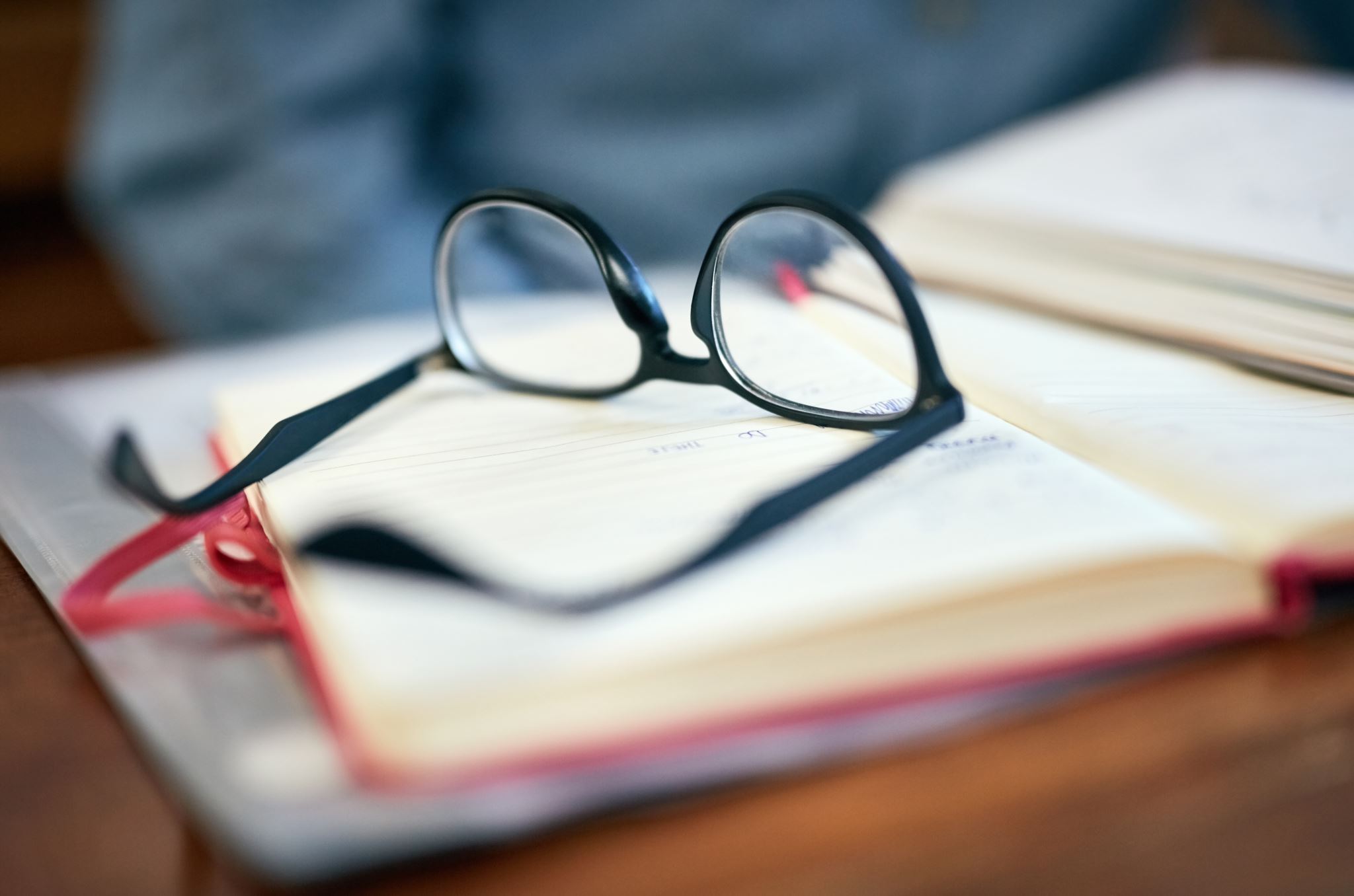 INTERVIEWING – DO:
➤Take thorough notes
➤ Recap what witness has said, or send them a summary afterwards
➤ Take as much time as you need
[Speaker Notes: Discuss whether to record or not and implications/process if you do; 
whether to have a note taker or not; hand written vs. computer notes
Keep your notes even if you transcribe them; 
How to handle quotes
Don’t rush – schedule a follow up session if necessary]
ENDING THE INTERVIEW – DO:
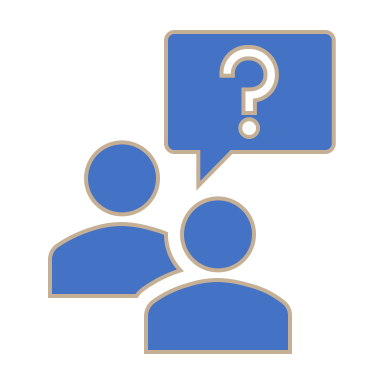 ➤ Complainant: ask who else you should talk to and what that person could tell you
➤ Ask “Is there anything else I should know?”
[Speaker Notes: Also ask the witness to let you know if they think of anything else
Also ask if any documents you should be aware of
 Let them know next steps and that may need f/u interview]
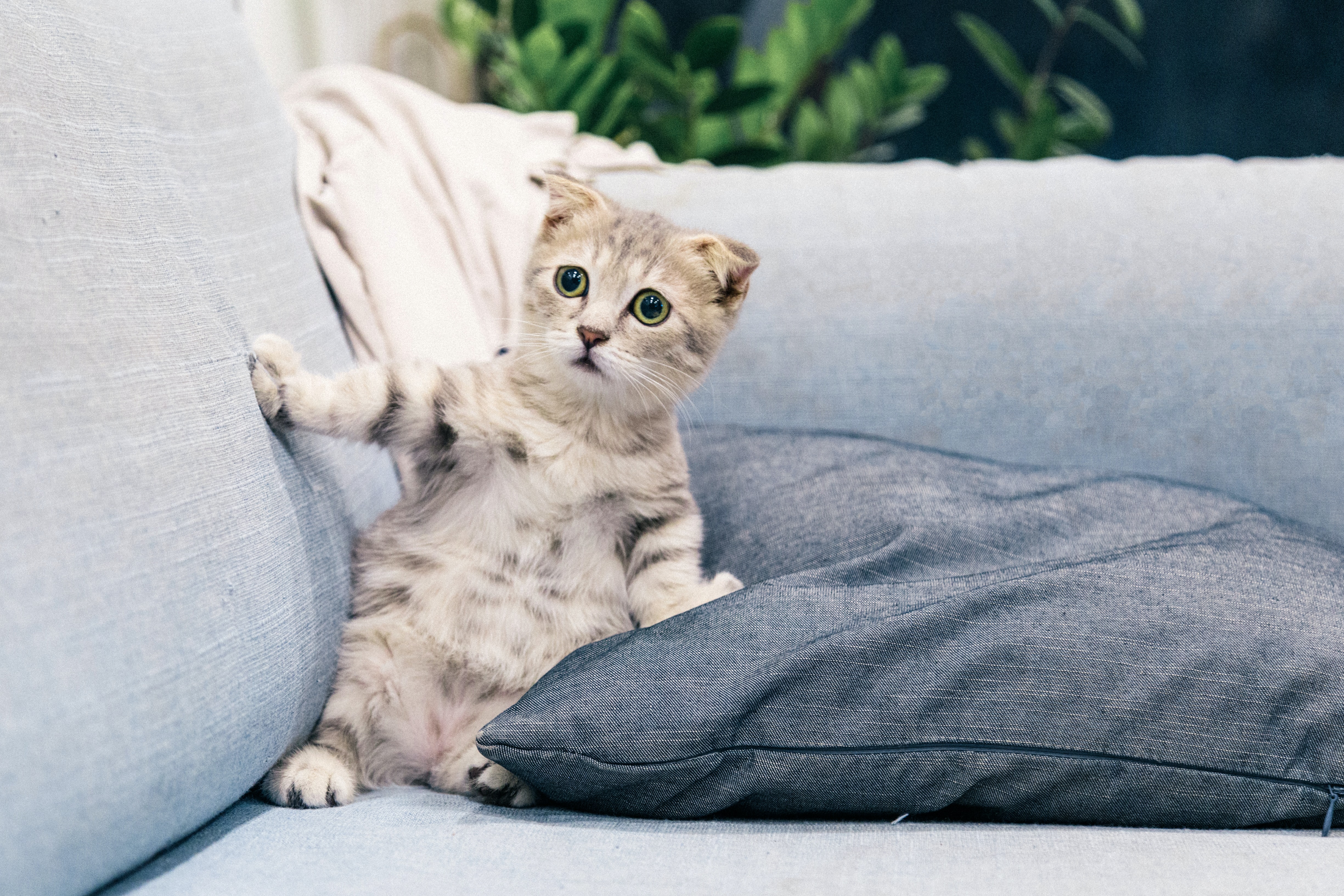 REPORT WRITING
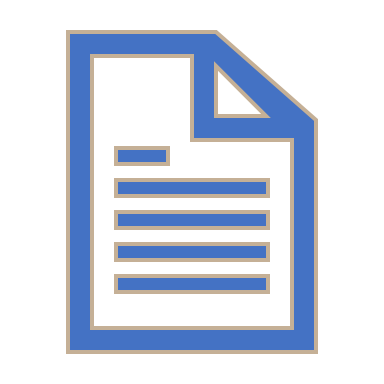 ➤ Do: know what type of report management wants
➤ Don’t: assume one format will work for all types of investigations.
[Speaker Notes: Discuss options for types of reports: usually written, but could be oral;
Summary only?
Organize by witness or allegation]
REPORT WRITING – DO:
➤ Remember these famous words:
 “If I had more time, I would have written a shorter letter.”

 (Attributed to many authors, including T.S. Elliot, George Bernard Shaw and Winston Churchill)
[Speaker Notes: Talk about why less is more; 
No passive voice
Remove most adjectives
Shorter sentences; shorter paragraphs]
REPORT WRITING
REPORT WRITING
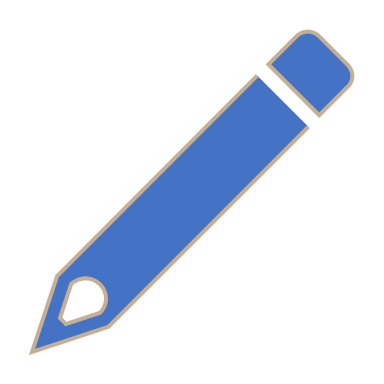 Do: 
➤ Think about the big picture – how to organize report
Don’t:
➤ Neglect the writing and editing itself – it’s a process!!
[Speaker Notes: Talk about the fact you have to keep both of these in mind. First, big picture. Then write. Then edit. Edit more. Leave yourself enough time to edit!!]
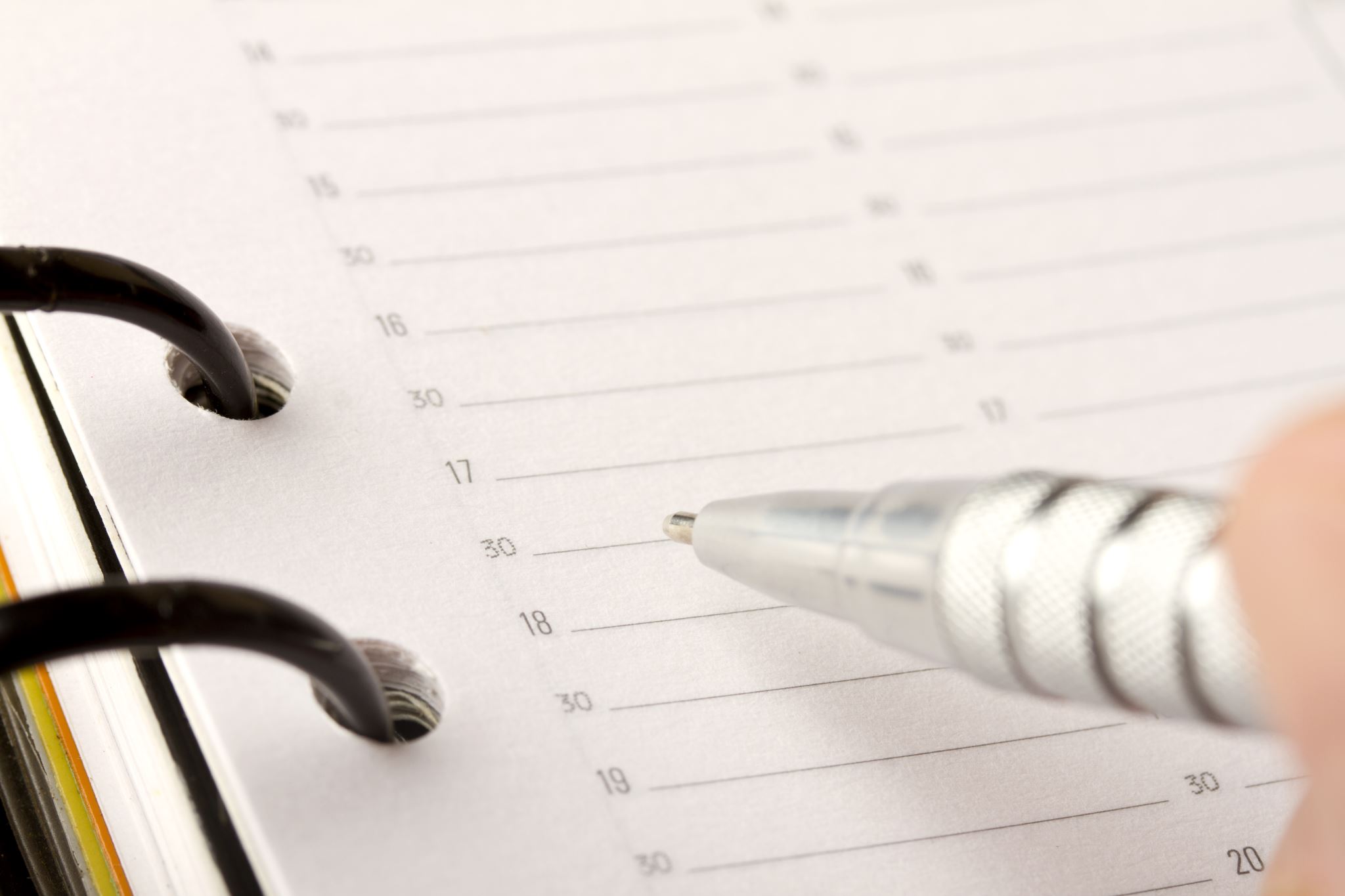 REPORT WRITING – DO:
Include: 
➤ A summary of issues and findings near the beginning
➤  A list of witnesses interviewed and those not interviewed (and why)
➤ A list of documents reviewed
[Speaker Notes: Give reasons for why you didn’t interview the people you didn’t
Explain any delays
Explain any interim actions taken
List relevant policies
Remember – you are creating a record that may be used in arbitration or litigation]
REPORT WRITING – DO:
[Speaker Notes: Discuss active v. passive voice
Keep it readable – break up the text.
Use direct quotes sparingly and only if you are confident they are accurate (i.e, verbatim notes or transcription/recording)

If using a quote, be clear who is speaking.  The report will generally be written from the investigator’s perspective so, when including a quote, the investigator should use quotation marks and be clear who made the statement.]
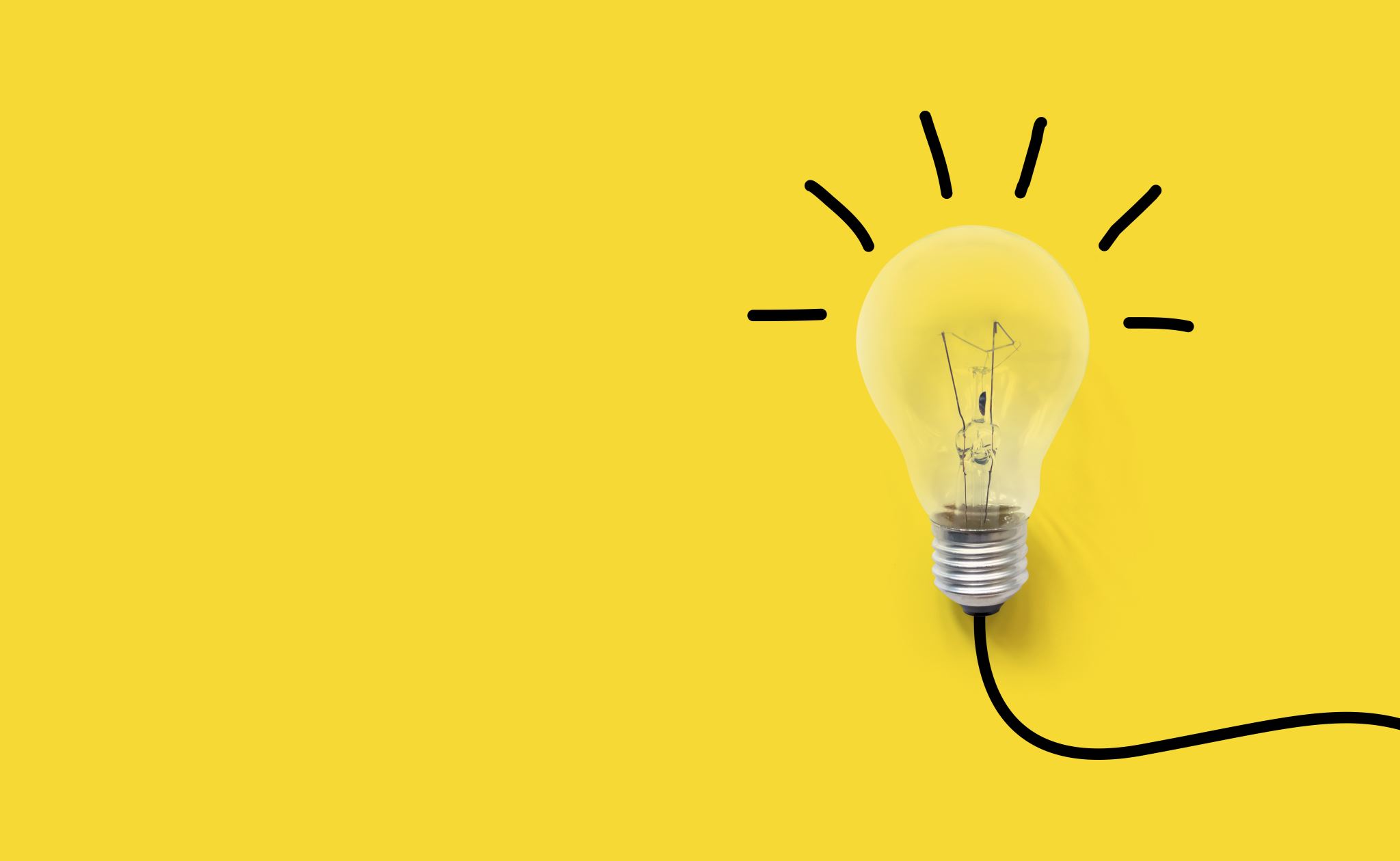 REPORT WRITING – DO:
➤ Ask someone to proofread your report.
➤ Think about your potential audience – will your report tell 
a clear, unbiased story?
[Speaker Notes: Talk about who the potential audience might be.
Check and re-check for typos, errors, mis-spellings, wrong dates.
“Devil is in the details”
Don’t jump around.  It helps to tell the story chronologically.  The order in which witnesses were interviewed may be random, based on their availability, so don’t summarize their statements in the order in which they were interviewed because that will likely not match the order in which events occurred and will be hard to follow.]
Don’t:
➤ Neglect the findings section.
Do:
➤ Explain why the evidence supports each finding
REPORT WRITING
[Speaker Notes: Talk about factual findings and need for analysis. 
Talk about legal conclusions i.e., Johnny sexually harassed Susie.
Conclusions about policy violations? Need to discuss up front with management. Can cause problems. Discuss why conclusions and recommendations usually avoided – not your role. A fact-finder might disagree with you.

Be respectful to the complainant.  If the findings do not support the complaint, the report can inadvertently come across as dismissive of the complainant.]
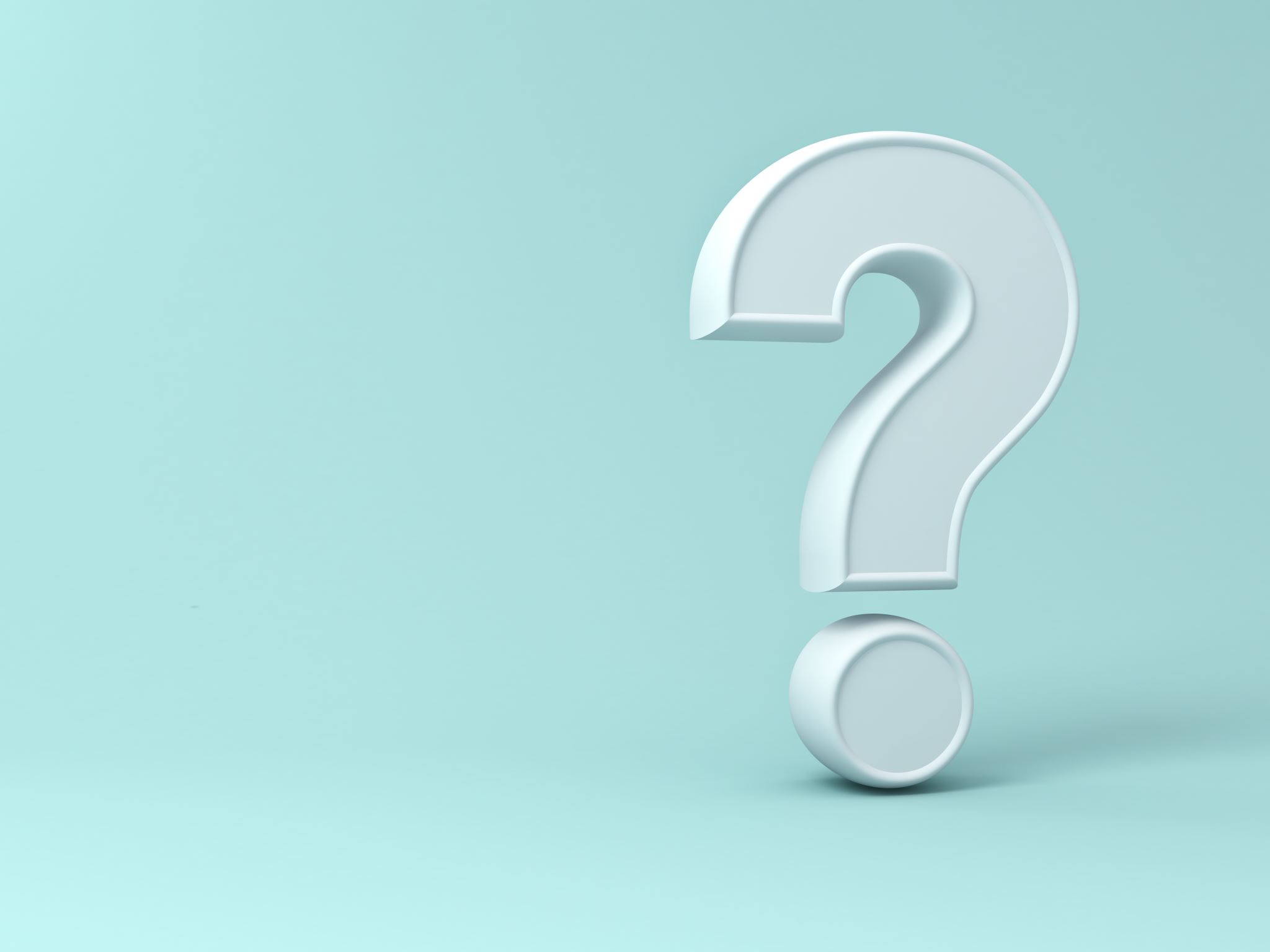 QUESTIONS?Email me: Kari@soundwpinvestigations.com